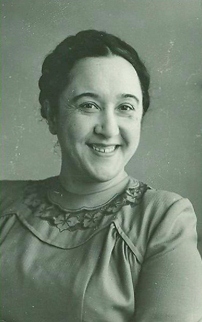 Эдзі Агняцвет
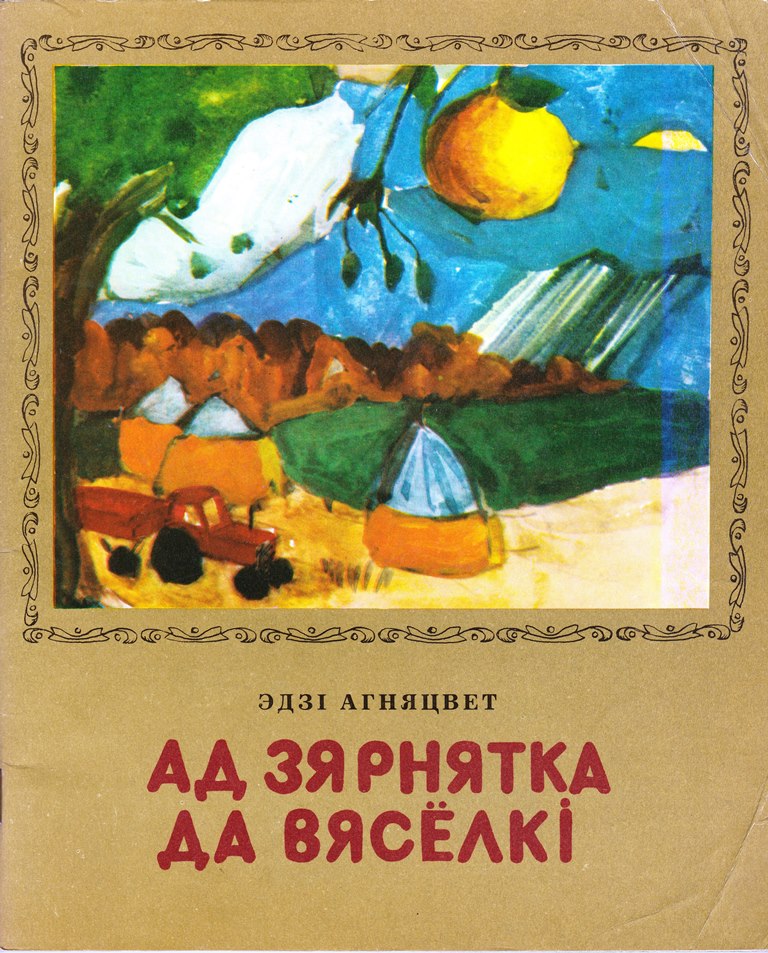 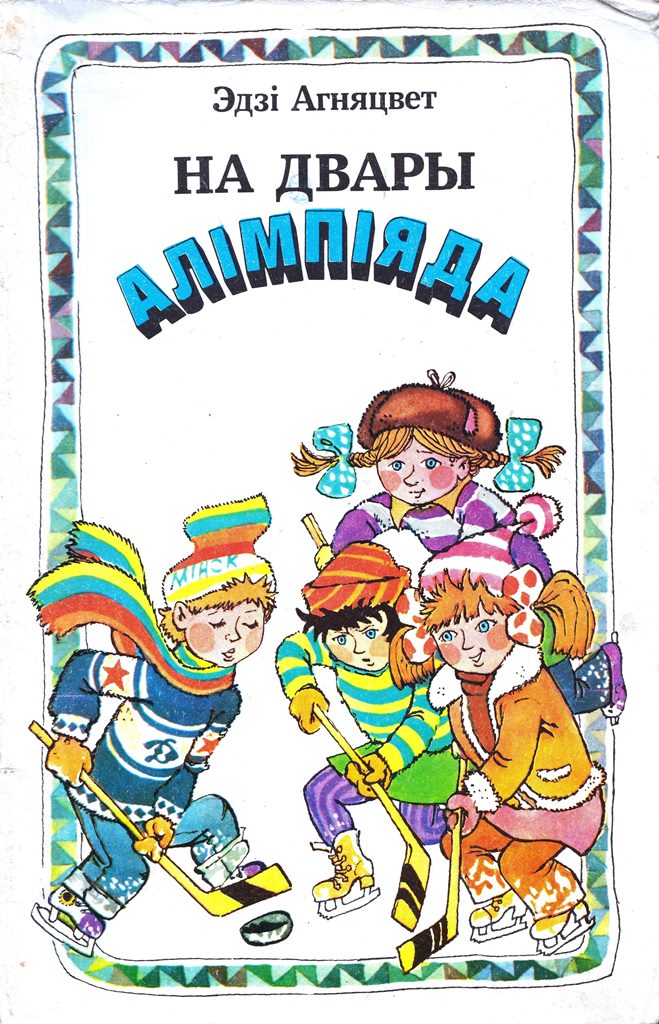 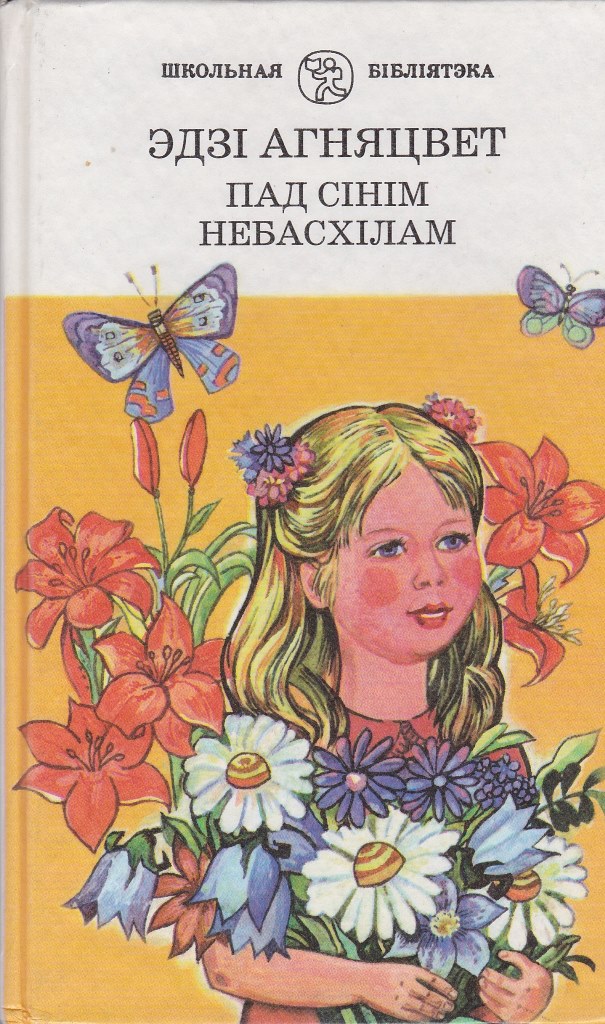 “Мой родны кут, як ты мне мілы, забыць цябе не маю сілы…”
Якуб Колас
Пётр Клімук
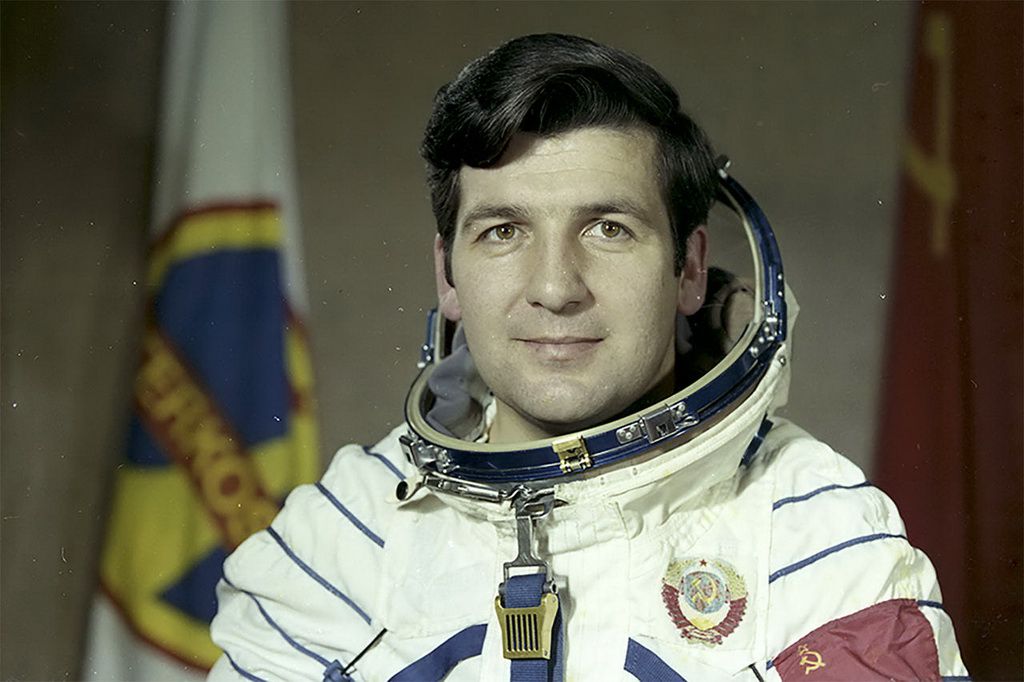 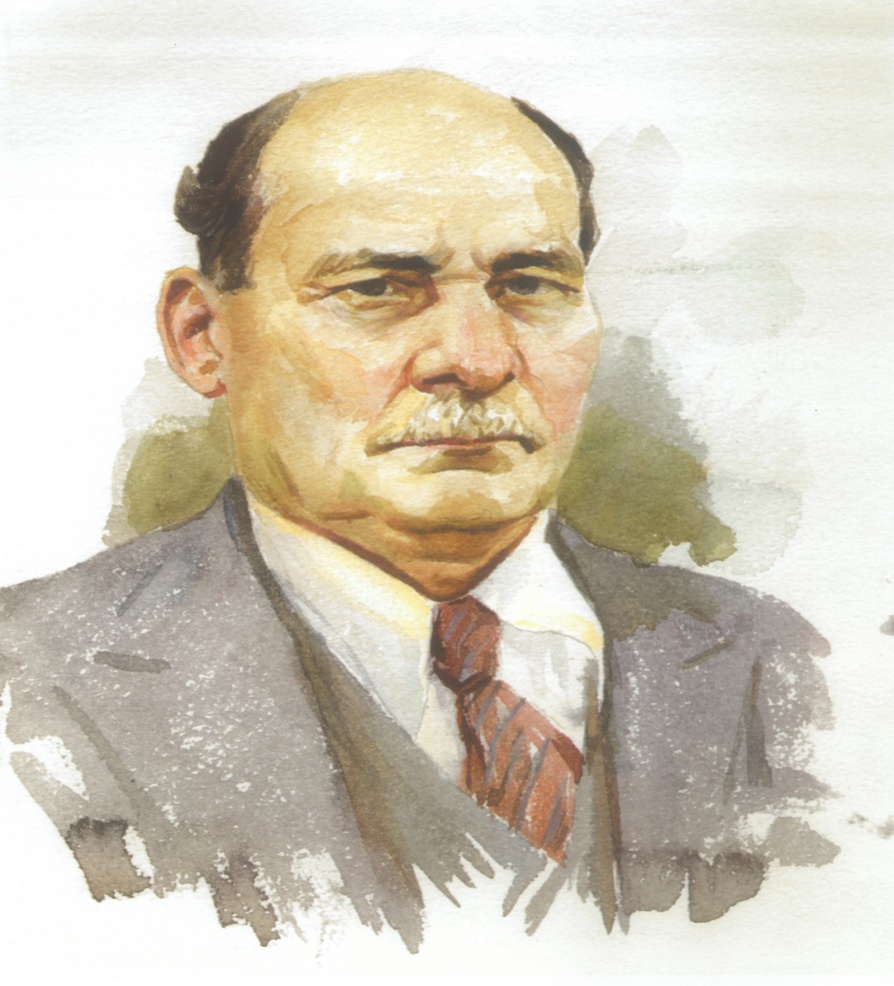 Крыніцы ілюстрацый
Ілюстрацыі для прэзентацыі ўзяты з https://yandex.by/images